1 Survival of the rpoS mutant and wild-type cells of Vibrio anguillarum to different stresses. The survival ...
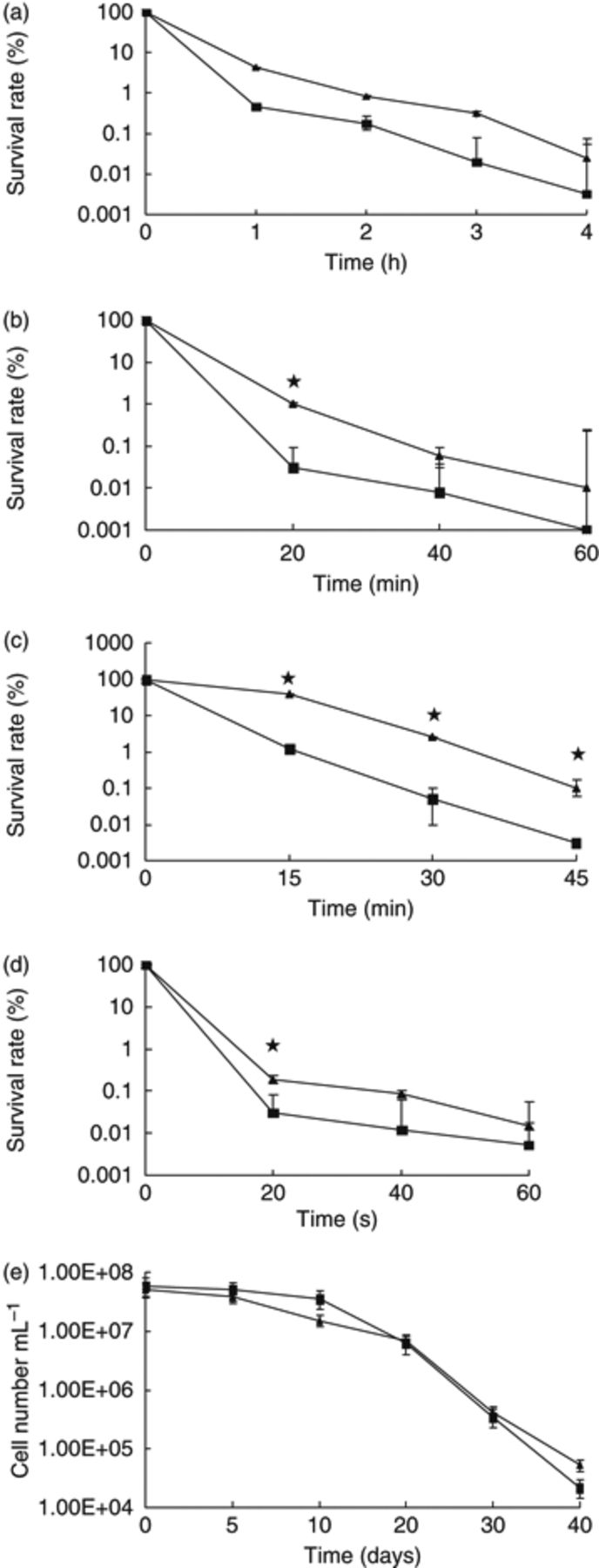 FEMS Microbiol Ecol, Volume 70, Issue 2, 8 October 2009, Pages 286–292, https://doi.org/10.1111/j.1574-6941.2009.00713.x
The content of this slide may be subject to copyright: please see the slide notes for details.
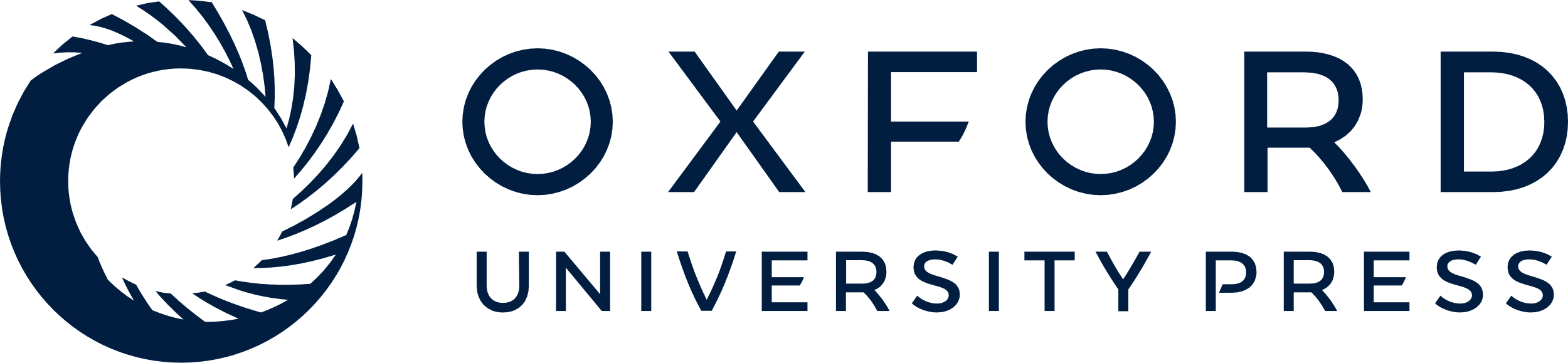 [Speaker Notes: 1 Survival of the rpoS mutant and wild-type cells of Vibrio anguillarum to different stresses. The survival rates were determined as the percentage of viable plate counts at the indicated time points. Bar limits represent SD. *Significant differences (P<0.05) between the values of the rpoS mutant and wild-type cells of V. anguillarum. ▲, the wild-type strain; ▪, the mutant strain. (a) 2.4 M NaCl, (b) 5 mM of H2O2, (c) 45°C in ASW, (d) UV-irradiation, (e) starvation (4°C in ASW).


Unless provided in the caption above, the following copyright applies to the content of this slide: © 2009 Federation of European Microbiological Societies. Published by Blackwell Publishing Ltd. All rights reserved]